16-17 November 2021
Central Asia Peering Forum
Routing Security
MANRS for the Internet
Kevin Meynell
Senior Manager, Technical & Operational Engagement
meynell@isoc.org
Presentation title – Client name
1
What is Routing and why is it needed?
The Internet is actually a global system of interconnected computer networks using the TCP/IP protocols
Routing is needed to get packets from one destination to another (unless on the same subnet)
Routers (aka gateways) are specialised computing devices that discover other connected networks and forward packets to them
Each network is connected to the rest of Internet with a router
Packets are forwarded by routers to other routers or final destination, based on IP addresses (usually blocks of IP addresses known as prefixes)
Routers use Border Gateway Protocol (BGP) to exchange “reachability information” - networks they know how to reach
Routers build a routing table (i.e. “road map”) to pick the best route when sending a packet
2
Global Routing System Overview
(as of 13 November 2022)

73,995 networks known as Autonomous Systems connected to Internet, each using a unique Autonomous System Number (ASN) for identification

937,244 advertised IP prefixes (routes)
https://www.caida.org/
The Routing Problem
Caption 10/12pt
Caption body copy
The Border Gateway Protocol (BGP) used by the Internet routing system is based entirely on unverified trust between networks
No built-in validation that updates are legitimate
Any network can announce any ASN or IP prefix
Any network can claim to be another network
4
Routing Incidents Cause Real World Problems
5
The routing system is constantly under attack – incidents every day
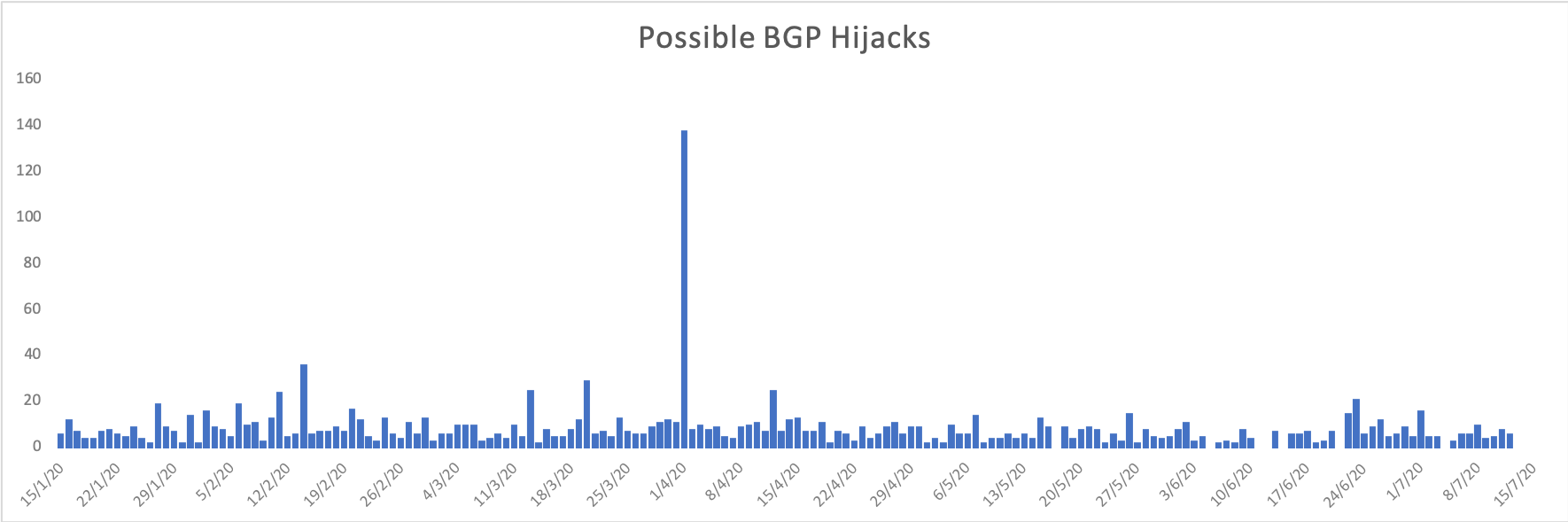 http://bgpstream.com/
6
What can be done to fix routing problems?
7
Why is routing security so hard?
Each operator needs to contribute to routing security
Little incentive – implementing routing security measures doesn’t bring immediate benefits for an operator
Routing incidents can be hard to identify, debug and fix

This is a typical collective action problem!
8
Introduction to MANRS
Provides well-defined actions to eliminate the most common threats in the global routing system
Brings together established industry best practices 
Based on collaboration among participants and shared responsibility for the Internet infrastructure
4 programmes for Network Operators, IXPs, CDN/Cloud Providers & Vendors (no fees)
9
What are we looking to achieve?
Everyone benefits from improved Routing Security
Encourage networks to implement routing security best practices + raise customer awareness so they demand this 
Help networks to easily identify and address problems with customers or peers
The more operators that apply MANRS actions, the fewer incidents there will be, and the less damage they can do
Develop a database of routing incidents to demonstrate where problems exist + whether things improve over time in response to better routing security measures. 
Build a self-regulating community of security-minded network operators committed to making the global routing infrastructure more robust and secure
10
MANRS Actions – Network Operators Programme
Launched November 2014. Actions 1, 3 and 4 are mandatory. Action 2 is optional.
Anti-spoofingPrevent traffic with spoofed source IP addresses
Enable source address validation for at least single-homed stub customer networks, their own end-users, and infrastructure
Global ValidationFacilitate validation of routing information on a global scale
Publish your routing data, so others can validate

Registering number resources in an IRR and/or
creating ROAs for them
FilteringPrevent propagation of incorrect routing information
Ensure the correctness of your own announcements and announcements from your customers to adjacent networks with prefix and AS-path granularity
CoordinationFacilitate global operational communication and coordination between network operators
Maintain globally accessible up-to-date contact information in relevant RIR database and/or PeeringDB
11
MANRS Actions – IXP Programme
Launched April 2018. Actions 1 and 2 are mandatory, plus at least one additional action is required.
Action 3Protect the peering platform


This action requires that the IXP has a published policy of traffic not allowed on the peering fabric and performs filtering of such traffic.
Action 4Facilitate global operational communication and coordination 

The IXP facilitates communication among members by providing necessary mailing lists and member directories.
Action 2Promote MANRS to the IXP membership

IXPs joining MANRS are expected to provide encouragement or assistance for their members to implement MANRS actions.
Action 5Provide monitoring and debugging tools to the members.


The IXP provides a looking glass for its members.
Action 1Prevent propagation of incorrect routing information
This mandatory action requires IXPs to implement filtering of route announcements at the Route Server  based on routing information data (IRR and/or RPKI).
12
MANRS Actions - CDN & Cloud Programme
Was launched on 1 April 2020 to complement existing Network Operators and IXP programme.
Principles developed by large industry players including Akamai, Azion, Cloudflare, Comcast, Facebook, Google, Microsoft, Nexica Oracle, Redder, Telefonica, TORIX, Verisign.
Conformance with Actions 1-5 is mandatory. Action 6 is optional.
Action 3Facilitate global operational communication and coordination


Contact information in relevant RIR database and/or PeeringDB
Action 4Facilitate validation of routing information on a global scale

Publicly document ASNs and prefixes that are intended to be advertised to external parties
Action 5Encourage MANRS adoption




Actively encourage MANRS adoption among the peers
Action 6Provide monitoring and debugging tools to peering partners

Provide monitoring tools to indicate incorrect announcements from peers filtered by CDN & Cloud
Action 2Prevent traffic with illegitimate source IP addresses


Anti-spoofing controls to prevent packets with illegitimate source IP address
Action 1Prevent propagation of incorrect routing information


Egress filtering

Ingress filtering – non-transit peers, explicit whitelists
13
MANRS Actions for Vendors
Action 1
Provide Solutions

Filtering
Anti-Spoofing
Filtering (IXP)
Protect L2 (IXP)
Action 2
Promote
2-1    Training
2-2   Lab
2-3   Technical Resources
2-4   Hands-on
Ongoing Activities
Advisory
Development
Contribution
Promotion
14
The MANRS Observatory
Checking Conformance
15
[Speaker Notes: https://www.manrs.org/wp-content/uploads/sites/14/2017/10/MANRS-451-Study-Report.pdf]
MANRS Observatoryhttps://observatory.manrs.org/
Provides a factual state of MANRS readiness over time
Measurements are:
Transparent – using publicly accessible data
BGPStream / GRIP
CIDR Report 
CAIDA Spoofer Database
RIPE Database / RIPE Stat
PeeringDB
IRRs
Passive – no cooperation from networks required
Evolving – MANRS community decide what gets measured and how
16
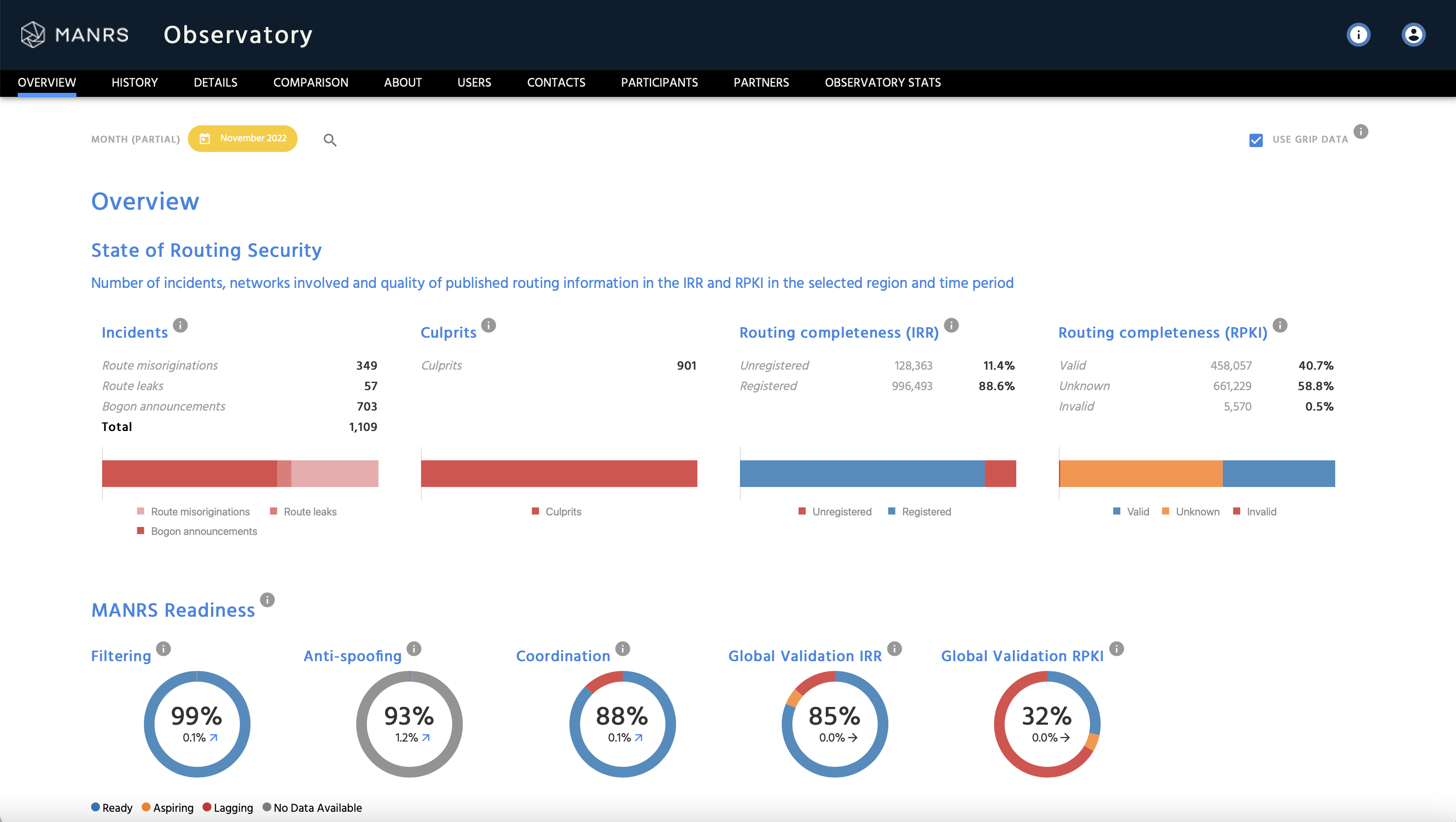 MANRS Observatory
17
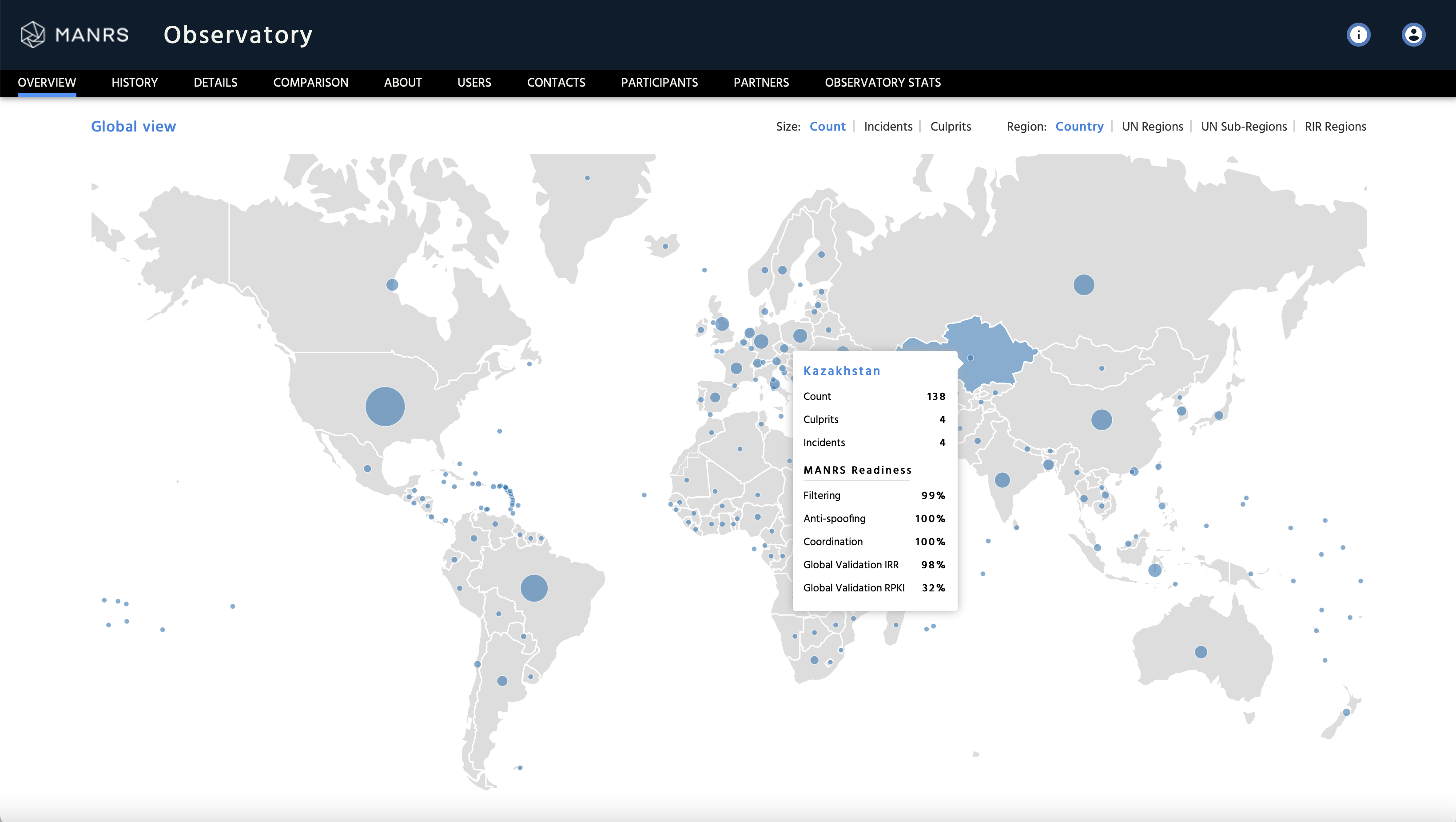 MANRS Observatory
18
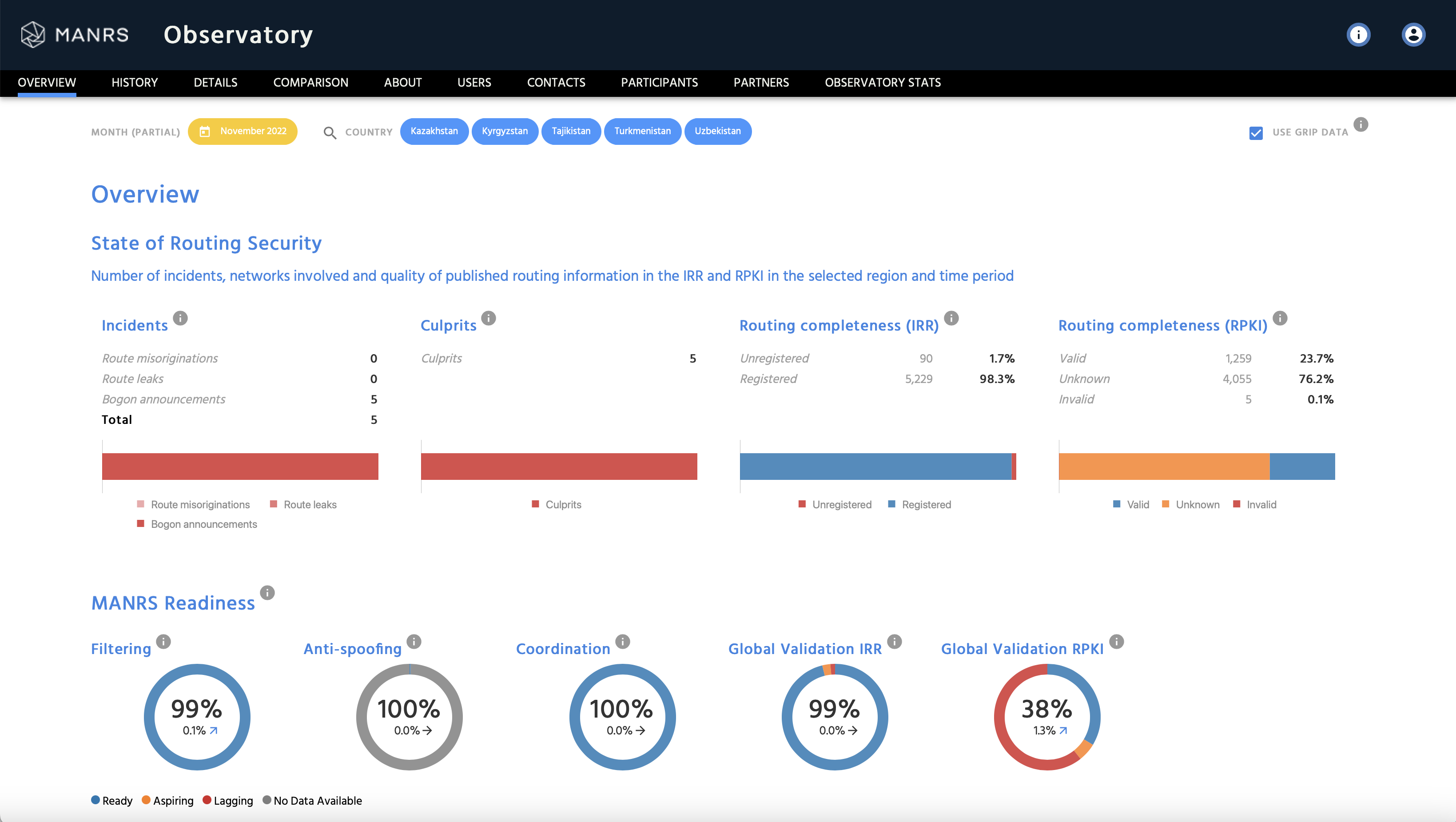 MANRS Observatory
19
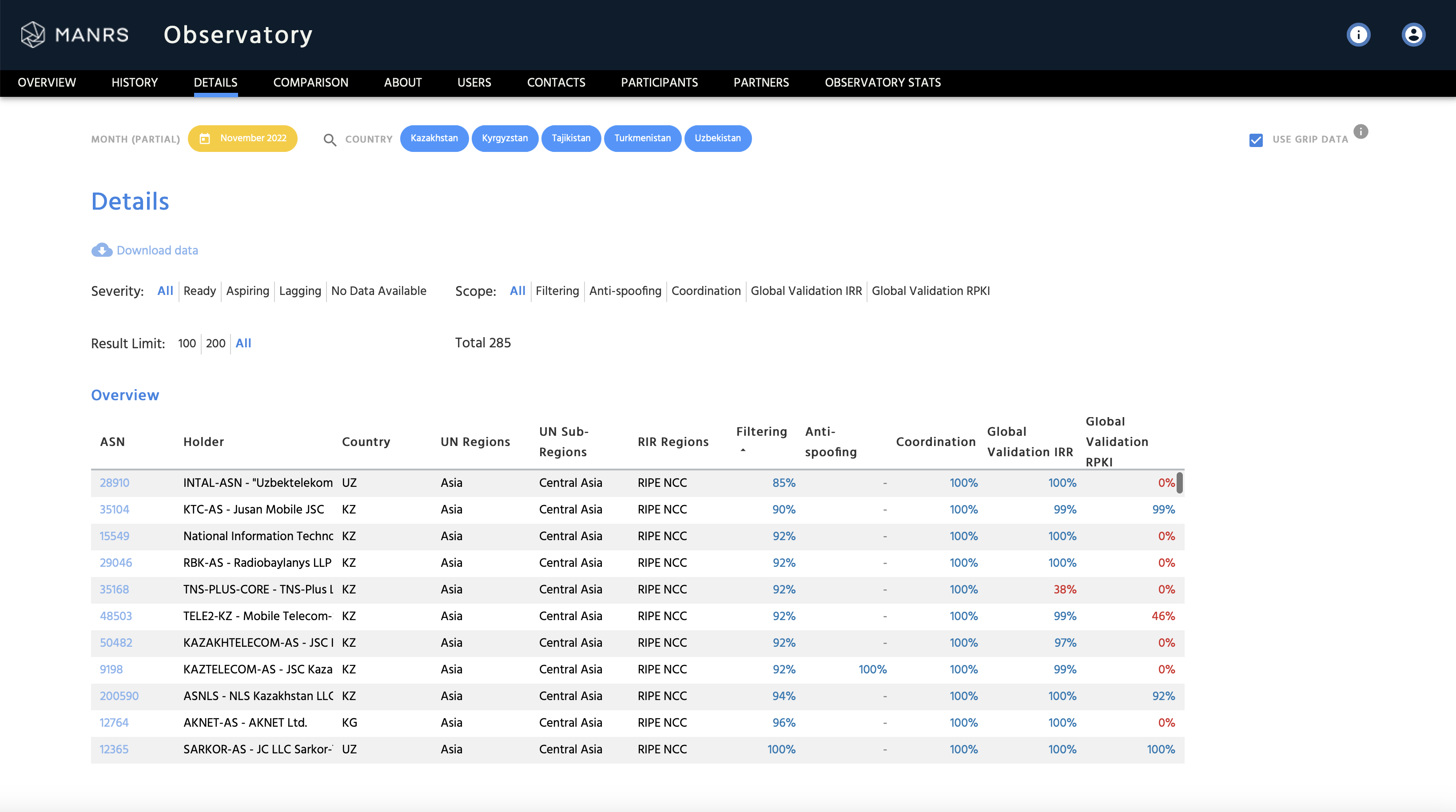 MANRS Observatory
20
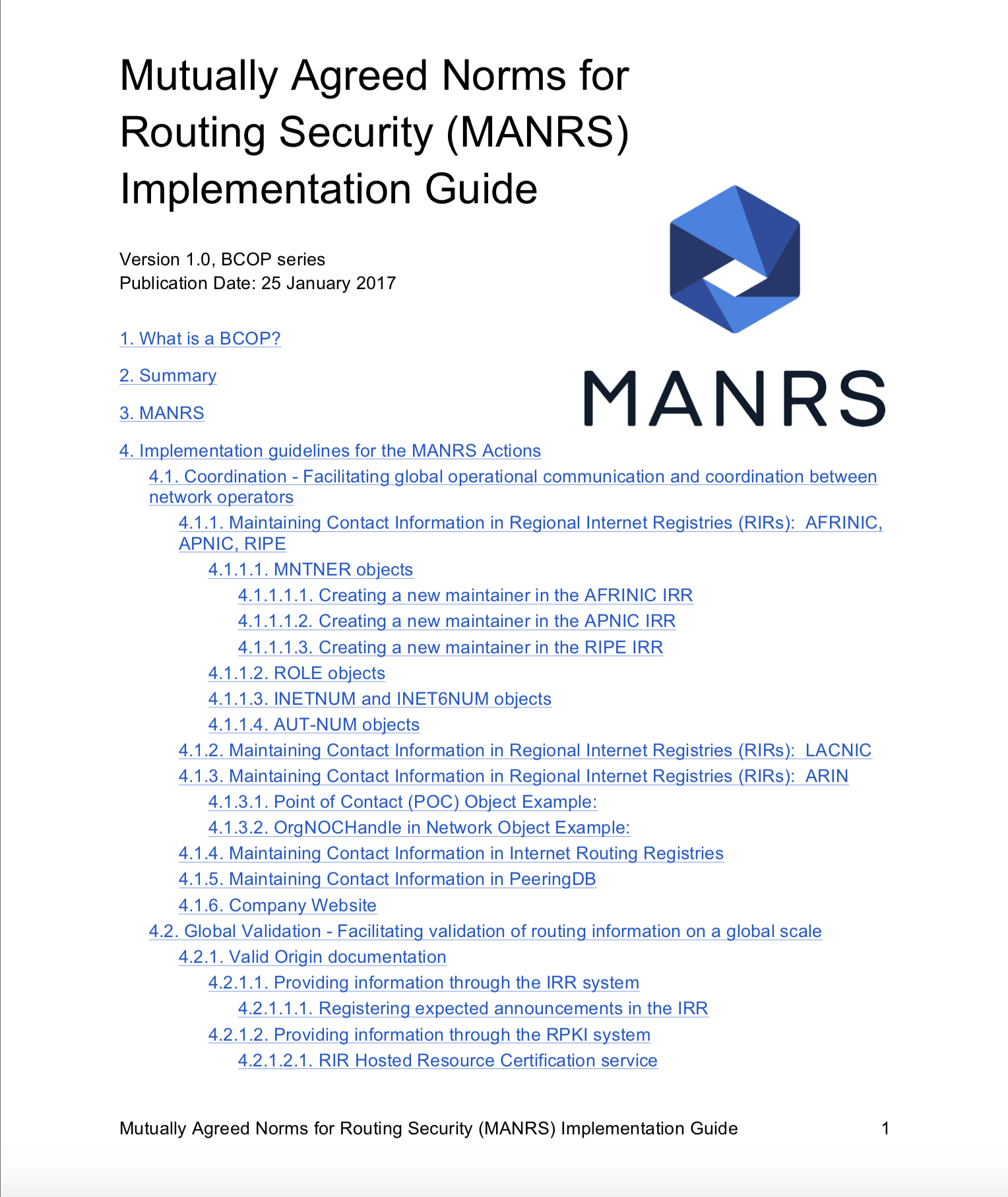 MANRS Implementation Guidefor Network Operators
If you’re not ready to join yet, implementation guidance is available to help you.
Based on Best Current Operational Practices deployed by network operators around the world
Recognition from the RIPE community by being published as RIPE-706
https://www.manrs.org/bcop/
21
MANRS Participation
22
[Speaker Notes: https://www.manrs.org/wp-content/uploads/sites/14/2017/10/MANRS-451-Study-Report.pdf]
300
742 ISPs (929 ASNs)
106 IXPs
22 CDN & Clouds
6 Equipment Vendors
9
9
23
Progress in routing security
81% of all ASNs have routes registered in IRRs and 27% in RPKI, and these numbers steadily grow.
Number of “culprits” – ASNs implicated in one or more suspicious routing events – declines

Data sources: MANRS Observatory, BGPStream, GRIP.
24
LEARN MORE:https://www.manrs.org

Follow us:

		  		/RoutingMANRS
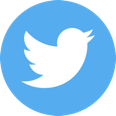 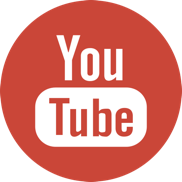 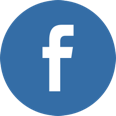 25